TRƯỜNG TIỂU HỌC GIANG BIÊN
Tập đọc lớp 4
GV: NGUYỄN THỊ TUYẾT
Khởi động
GÚP ONG VỀ TỔ
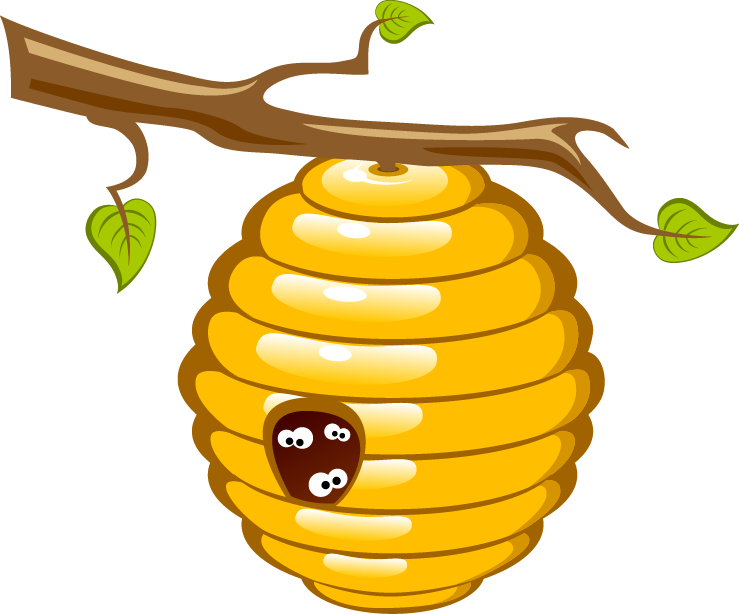 PLAY
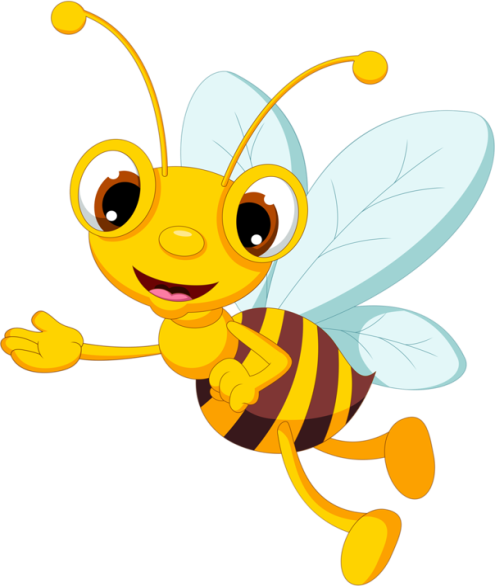 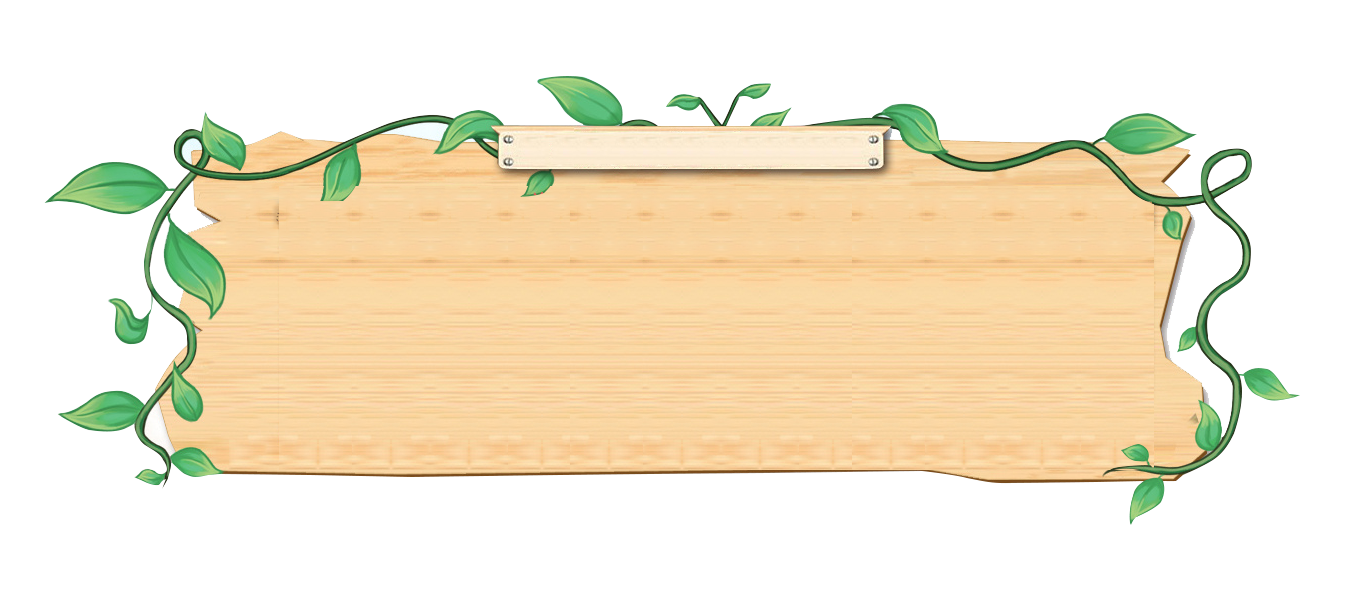 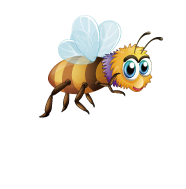 HẾT GIỜ
Vì sao cậu bé trong câu truyện lại bối rối khi không có gì cho ông?
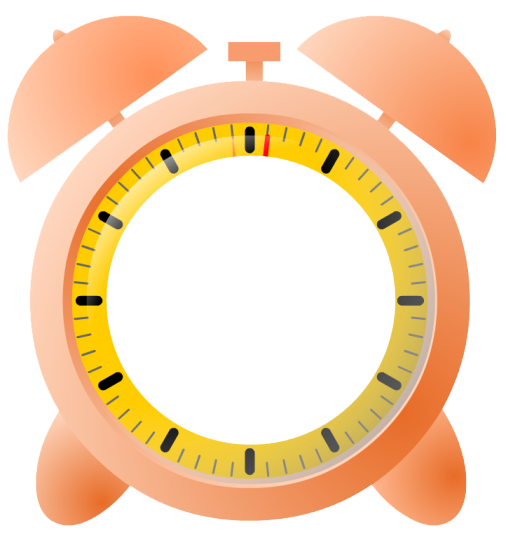 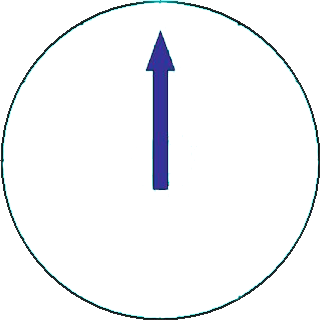 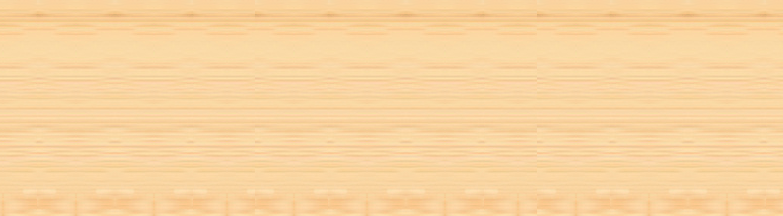 Vì cậu bé thực lòng muốn giúp ông lão mà cậu lại không có chút tài sản gì.
A
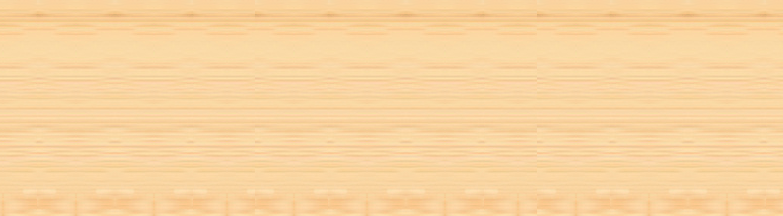 Vì ông lão nhất định chờ đợi để xin chút gì đó.
B
Vì lần đầu cậu gặp tình huống đó nên không biết phải làm gì.
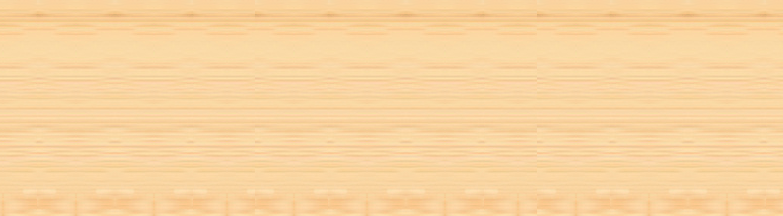 C
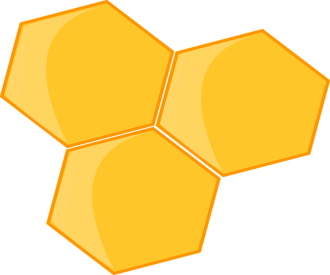 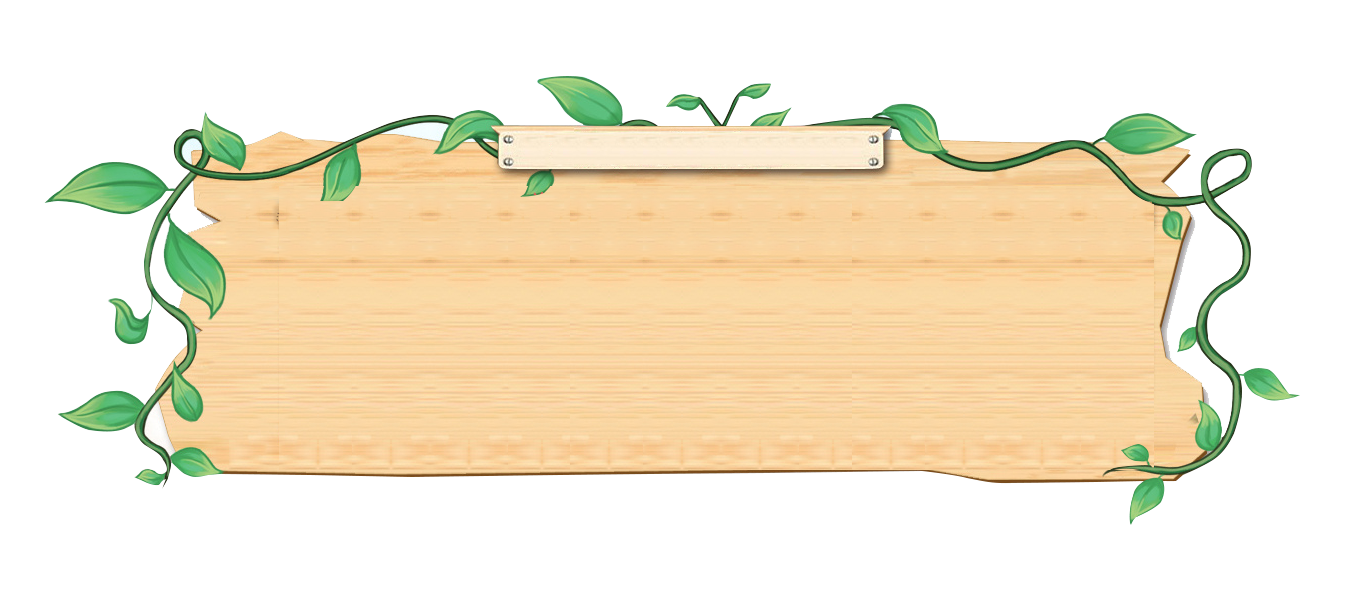 HẾT GIỜ
Con hiểu ý nghĩa của câu “cả tôi nữa, tôi cũng vừa nhận được chút gì từ ông lão” là gì?
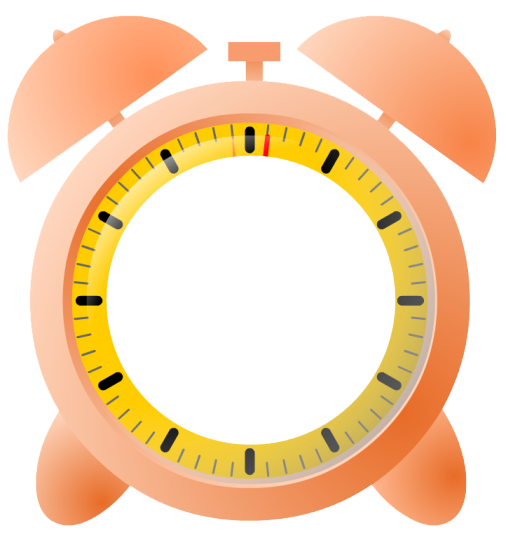 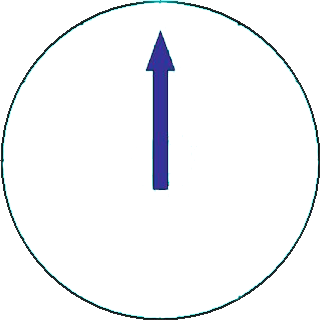 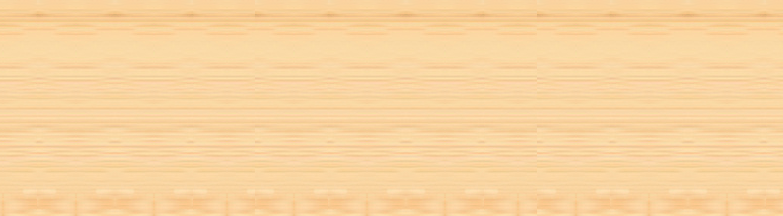 A
Cậu bé nhận được sự biết ơn từ ông lão
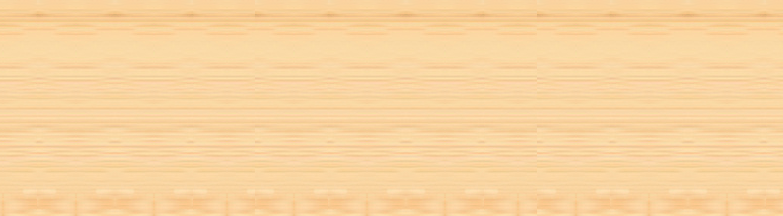 B
Cậu bé nhận được sự đồng cảm ở ông; ông hiểu cho tấm lòng của bạn
C
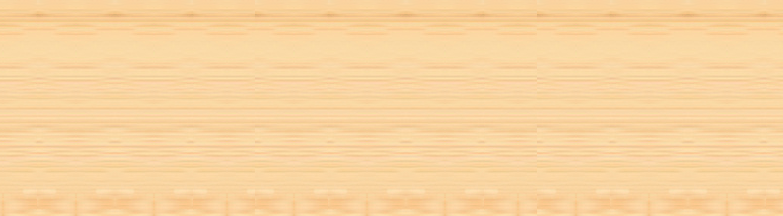 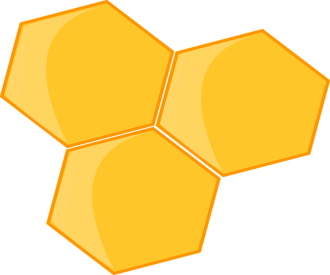 Cậu bé nhận được sự kính trọng từ ông lão
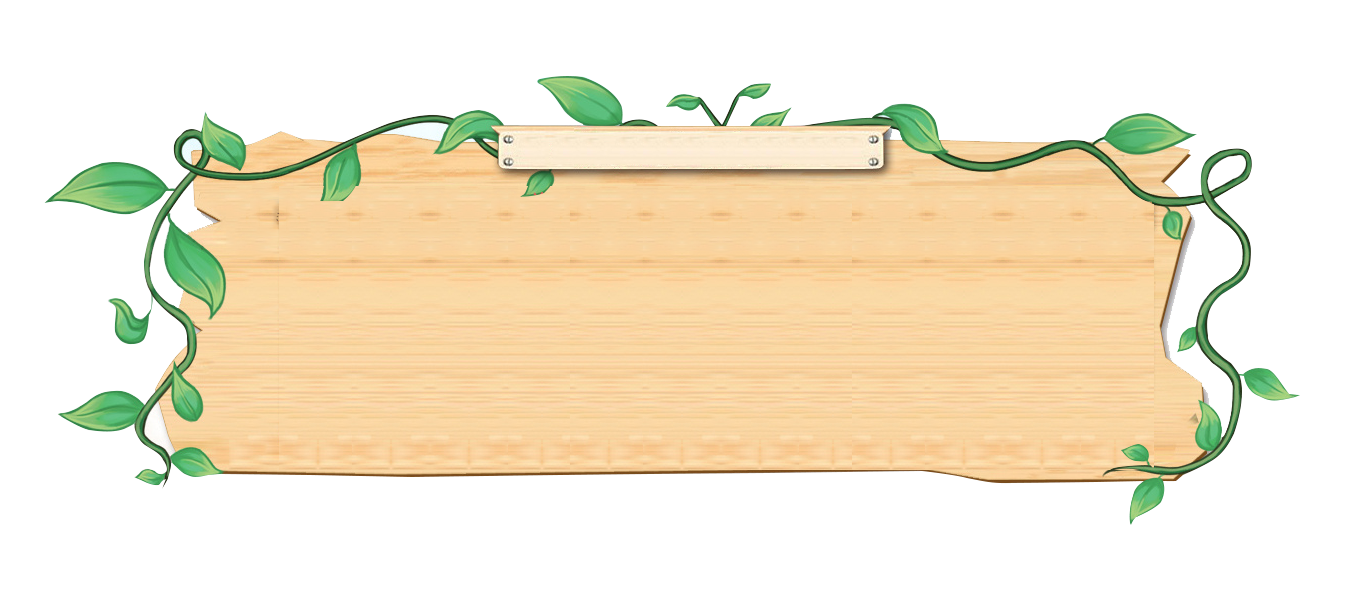 HẾT GIỜ
Câu chuyện “Người ăn xin” có nội dung gì?
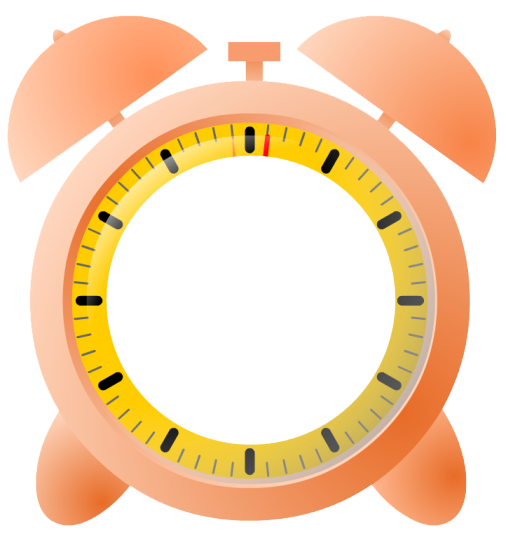 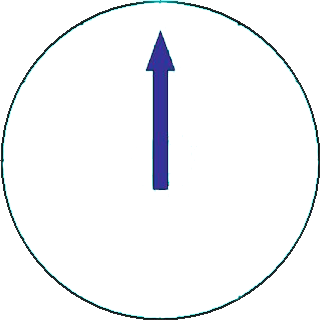 Ca ngợi cậu bé có tấm lòng nhân từ, cứu giúp ông lão ăn xin khỏi cảnh đói nghèo, bất hạnh.
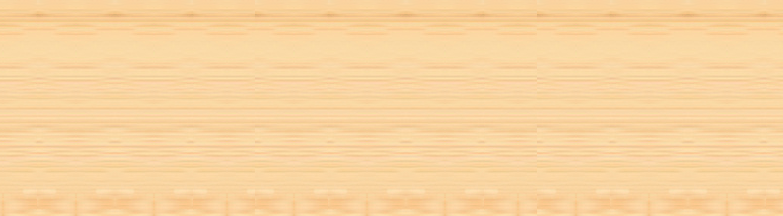 A
Ca ngợi cậu bé có tấm lòng nhân hậu biết đồng cảm, thương xót trước nỗi bất hạnh của ông lão ăn xin.
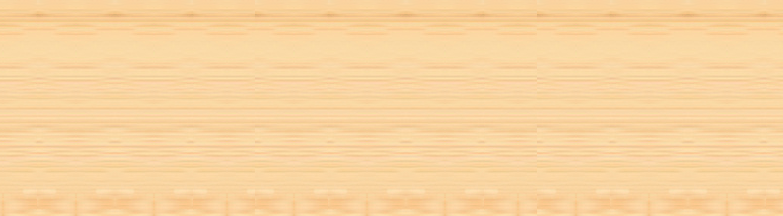 B
Ca ngợi cậu bé là người tốt bụng, biết chia sẻ, ủng hộ, giúp đỡ ông lão ăn xin bất hạnh.
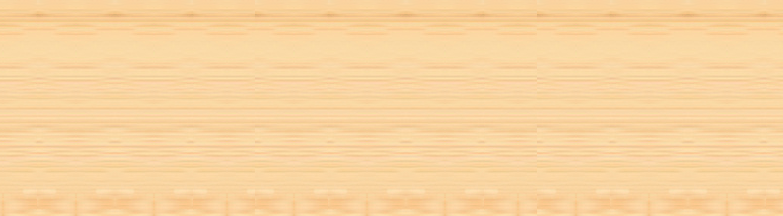 C
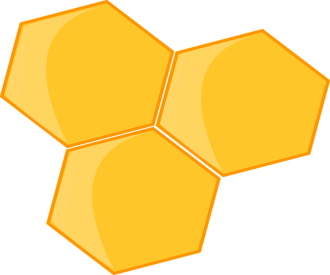 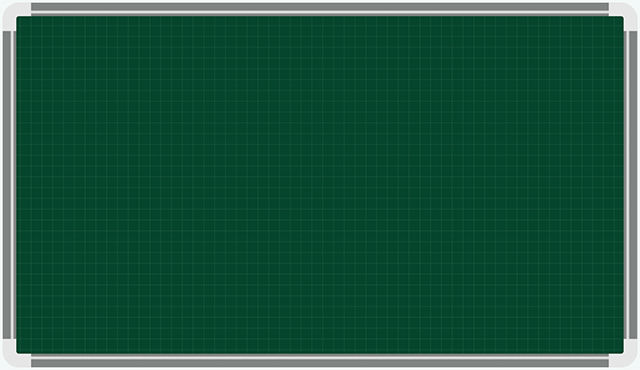 Thứ tư ngày 29 tháng 9 năm 2021 
Tập đọc 
Tre Việt Nam
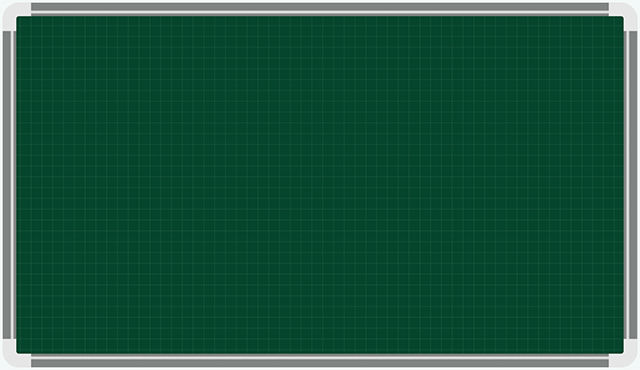 Luyện đọc
Tre xanh    Xanh tự bao giờ?Chuyện ngày xưa... đã có bờ tre xanh.   Thân gầy guộc, lá mong manhMà sao nên luỹ nên thành tre ơi?
   Ở đâu tre cũng xanh tươiCho dù đất sỏi đất vôi bạc màu?   Có gì đâu, có gì đâuMỡ màu ít, chắt dồn lâu hoá nhiều   Rễ siêng không ngại đất nghèoTre bao nhiêu rễ bấy nhiêu cần cù.    Vươn mình trong gió tre đuCây kham khổ vẫn hát ru lá cành.    Yêu nhiều nắng nỏ trời xanhTre xanh không đứng khuất mình bóng 
râm.    Bão bùng thân bọc lấy thân
Tay ôm, tay níu tre gần nhau thêm.
Tre Việt Nam
Thương nhau, tre chẳng ở riêngLuỹ thành từ đó mà nên hỡi người.
   Chẳng may thân gãy cành rơiVẫn nguyên cái gốc truyền đời cho măng.   Nòi tre đâu chịu mọc congChưa lên đã nhọn như chông lạ thường.    Lưng trần phơi nắng phơi sươngCó manh áo cộc tre nhường cho con.    Măng non là búp măng nonĐã mang dáng thẳng thân tròn của tre    Năm qua đi, tháng qua điTre già măng mọc có gì lạ đâu.
                Mai sau,                Mai sau,                Mai sau...Đất xanh tre mãi xanh màu tre xanh.
Nguyễn Duy
Bài thơ được chia làm 4 đoạn
Bài thơ được chia làm mấy đoạn?
Tre xanh    Xanh tự bao giờ?Chuyện ngày xưa... đã có bờ tre xanh.   Thân gầy guộc, lá mong manhMà sao nên luỹ nên thành tre ơi?
   Ở đâu tre cũng xanh tươiCho dù đất sỏi đất vôi bạc màu?   Có gì đâu, có gì đâuMỡ màu ít, chắt dồn lâu hoá nhiều   Rễ siêng không ngại đất nghèoTre bao nhiêu rễ bấy nhiêu cần cù.    Vươn mình trong gió tre đuCây kham khổ vẫn hát ru lá cành.    Yêu nhiều nắng nỏ trời xanhTre xanh không đứng khuất mình bóng 
râm.    Bão bùng thân bọc lấy thân
Tay ôm, tay níu tre gần nhau thêm.
Tre Việt Nam
Thương nhau, tre chẳng ở riêngLuỹ thành từ đó mà nên hỡi người.
   Chẳng may thân gãy cành rơiVẫn nguyên cái gốc truyền đời cho măng.   Nòi tre đâu chịu mọc congChưa lên đã nhọn như chông lạ thường.    Lưng trần phơi nắng phơi sươngCó manh áo cộc tre nhường cho con.    Măng non là búp măng nonĐã mang dáng thẳng thân tròn của tre    Năm qua đi, tháng qua điTre già măng mọc có gì lạ đâu.
                Mai sau,                Mai sau,                Mai sau...Đất xanh tre mãi xanh màu tre xanh.
Nguyễn Duy
1
/
/
4
2
/
3
/
Tập đọc
Tre Việt Nam
1
Tre xanh    Xanh tự bao giờ?Chuyện ngày xưa... đã có bờ tre xanh.   Thân gầy guộc, lá mong manhMà sao nên luỹ nên thành tre ơi?
   Ở đâu tre cũng xanh tươiCho dù đất sỏi đất vôi bạc màu?   Có gì đâu, có gì đâuMỡ màu ít, chắt dồn lâu hoá nhiều   Rễ siêng không ngại đất nghèoTre bao nhiêu rễ bấy nhiêu cần cù.    Vươn mình trong gió tre đuCây kham khổ vẫn hát ru lá cành
Từ ngữ
Luyện đọc
gầy guộc
chắt dồn
2
kham khổ
Đọc câu
Cây kham khổ vẫn hát ru lá cành
/
/
Tập đọc
Tre Việt Nam
3
Yêu nhiều nắng nỏ trời xanhTre xanh không đứng khuất mình 
bóng râm.    Bão bùng thân bọc lấy thân
Tay ôm, tay níu tre gần nhau thêm.    Thương nhau, tre chẳng ở riêngLuỹ thành từ đó mà nên hỡi người.
   Chẳng may thân gãy cành rơiVẫn nguyên cái gốc truyền đời cho 
măng.
Từ ngữ
Luyện đọc
lũy thành
khuất mình
bão bùng
Hàng tre trồng rất dày làm thành hang rào bảo vệ
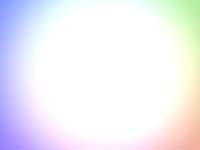 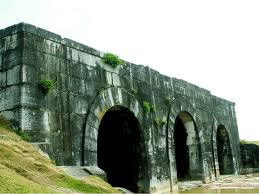 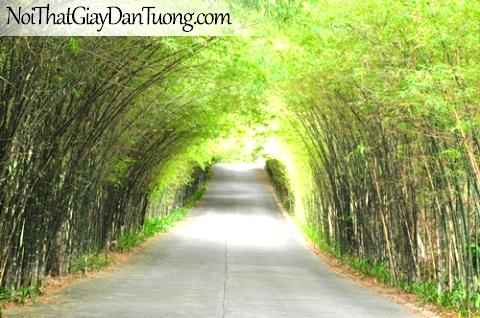 Bờ cao, thường đắp bằng đất hoặc xây bằng gạch đá để bảo vệ khu vực bên trong
Lũy thành
Lũy tre
Tập đọc
Tre Việt Nam
4
Nòi tre đâu chịu mọc congChưa lên đã nhọn như chông lạ thường.    Lưng trần phơi nắng phơi sươngCó manh áo cộc tre nhường cho con.    Măng non là búp măng nonĐã mang dáng thẳng thân tròn của tre    Năm qua đi, tháng qua điTre già măng mọc có gì lạ đâu.
                Mai sau,                Mai sau,                Mai sau...Đất xanh tre mãi xanh màu tre xanh.
Từ ngữ
Luyện đọc
chông
búp măng non
áo cộc
dáng thẳng
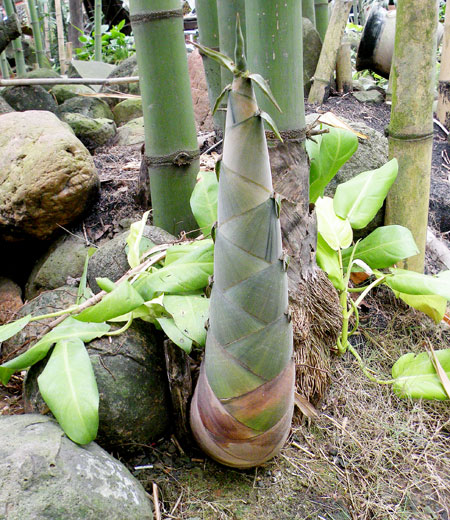 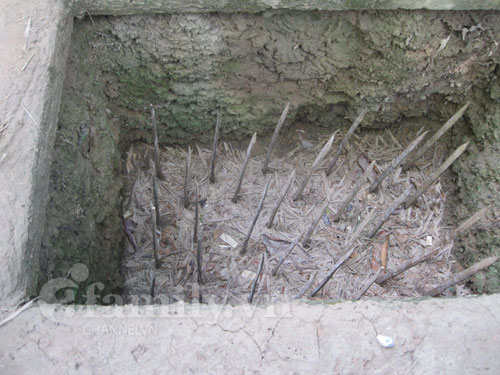 chông
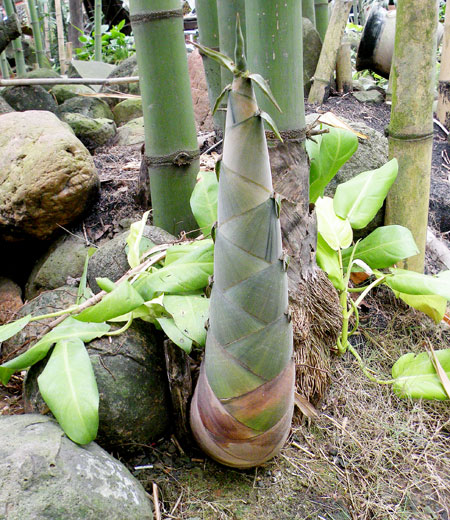 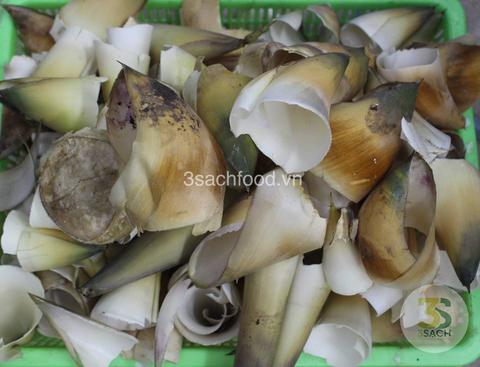 áo cộc
Tập đọc
Tre Việt Nam
4
Nòi tre đâu chịu mọc congChưa lên đã nhọn như chông lạ thường.    Lưng trần phơi nắng phơi sươngCó manh áo cộc tre nhường cho con.    Măng non là búp măng nonĐã mang dáng thẳng thân tròn của tre    Năm qua đi, tháng qua điTre già măng mọc có gì lạ đâu.
                Mai sau,                Mai sau,                Mai sau...Đất xanh tre mãi xanh màu tre xanh.
Từ ngữ
Luyện đọc
chông
dáng thẳng
áo cộc
búp măng non
Luyện câu
/
/
Yêu nhiều nắng nỏ trời xanh 
Tre xanh không đứng khuất mình bóng râm.
Bão bùng thân bọc lấy thân
Tay ôm, tay níu tre gần nhau thêm.
Thương nhau, tre chẳng ở riêng
Lũy thành từ đó mà nên  hỡi người.
Chẳng may thân gãy cành rơi
Vẫn nguyên cái gốc truyền đời cho măng.
Tre xanh    Xanh tự bao giờ?Chuyện ngày xưa... đã có bờ tre xanh.   Thân gầy guộc, lá mong manhMà sao nên luỹ nên thành tre ơi?
   Ở đâu tre cũng xanh tươiCho dù đất sỏi đất vôi bạc màu?   Có gì đâu, có gì đâuMỡ màu ít, chắt dồn lâu hoá nhiều   Rễ siêng không ngại đất nghèoTre bao nhiêu rễ bấy nhiêu cần cù.    Vươn mình trong gió tre đuCây kham khổ vẫn hát ru lá cành.    Yêu nhiều nắng nỏ trời xanhTre xanh không đứng khuất mình bóng 
râm.    Bão bùng thân bọc lấy thân
Tay ôm, tay níu tre gần nhau thêm.
Tre Việt Nam
ĐỌC CẢ  BÀI
Thương nhau, tre chẳng ở riêngLuỹ thành từ đó mà nên hỡi người.
   Chẳng may thân gãy cành rơiVẫn nguyên cái gốc truyền đời cho măng.   Nòi tre đâu chịu mọc congChưa lên đã nhọn như chông lạ thường.    Lưng trần phơi nắng phơi sươngCó manh áo cộc tre nhường cho con.    Măng non là búp măng nonĐã mang dáng thẳng thân tròn của tre    Năm qua đi, tháng qua điTre già măng mọc có gì lạ đâu.
                Mai sau,                Mai sau,                Mai sau...Đất xanh tre mãi xanh màu tre xanh.
Nguyễn Duy
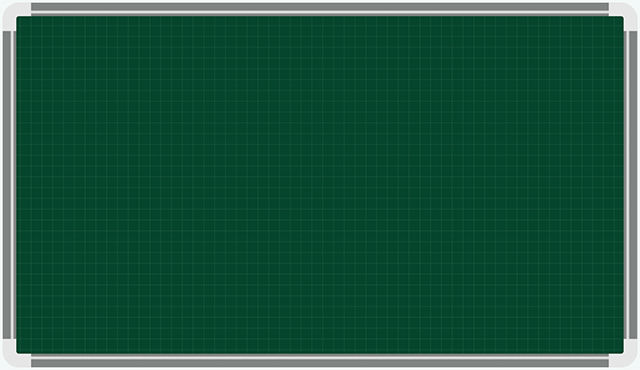 Tìm hiểu bài
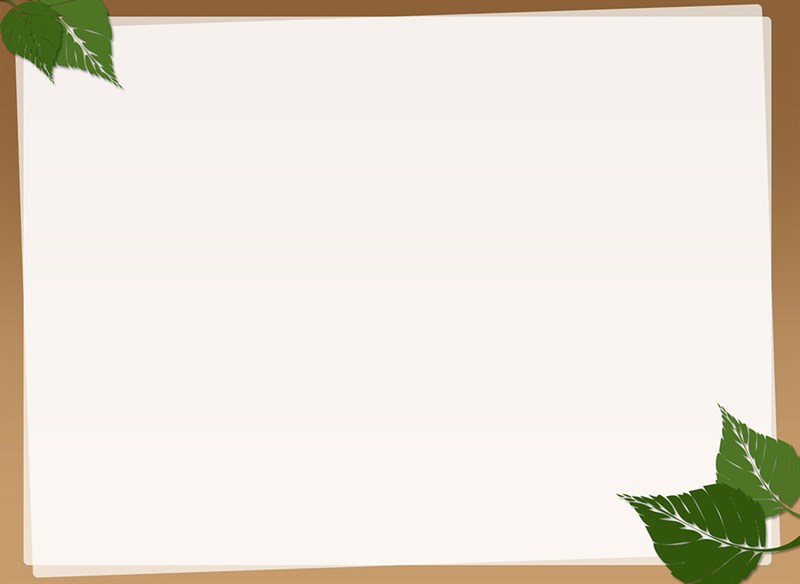 1. Những câu thơ nào nói lên sự gắn bó lâu đời của cây tre với người Việt Nam ?
Tre xanh, 
Xanh tự bao giờ ?
Chuyện ngày xưa…đã có bờ tre xanh.
Những hình ảnh nào của tre gợi lên phẩm chất cần cù của người Việt Nam ?
Thân gầy guộc, lá mong manhMà sao nên luỹ nên thành tre ơi?
Ở đâu tre cũng xanh tươiCho dù đất sỏi đất vôi bạc màu?Có gì đâu, có gì đâuMỡ màu ít, chắt dồn lâu hoá nhiềuRễ siêng không ngại đất nghèoTre bao nhiêu rễ bấy nhiêu cần cù.Vươn mình trong gió tre đuCây kham khổ vẫn hát ru lá cành.Yêu nhiều nắng nỏ trời xanhTre xanh không đứng khuất mình bóng râm.Bão bùng thân bọc lấy thânTay ôm, tay níu tre gần nhau thêm.
Thương nhau, tre chẳng ở riêngLuỹ thành từ đó mà nên hỡi người.
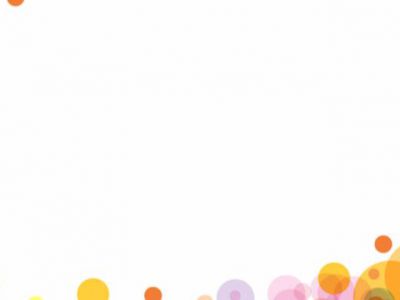 Tre sống ở đâu cũng xanh tươi cho dù ở nơi khô cằn, sỏi đá, đất ít dinh dưỡng, nhưng vì bản tính cần cù, siêng năng nên tre luôn vươn lên xanh tốt
Phẩm chất con người Việt Nam cần cù, siêng năng
Yêu nhiều nắng nỏ trời xanhTre xanh không đứng khuất mình bóng râm.       Bão bùng thân bọc lấy thân
Tay ôm, tay níu tre gần nhau thêm.
       Thương nhau, tre chẳng ở riêng
Luỹ thành từ đó mà nên hỡi người.
        Nòi tre đâu chịu mọc congChưa lên đã nhọn như chông lạ thường.       Lưng trần phơi nắng phơi sươngCó manh áo cộc tre nhường cho con.
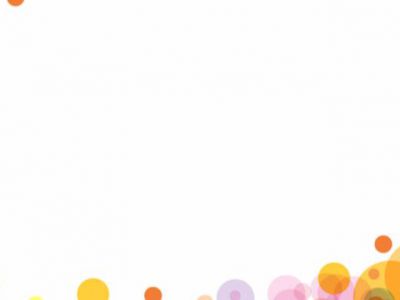 Những hình ảnh nào của tre gợi lên phẩm chất đoàn kết của người 
Việt Nam ?
Hình ảnh tre chẳng ở riêng, tre níu gần nhau để cùng chống chọi lại thời tiết khắc nghiệt. Tre nhường con manh áo cộc.
Phẩm chất con người Việt Nam đoàn kết, yêu thương, đức hi sinh
Những hình ảnh nào của tre gợi lên phẩm chất ngay thẳng của người Việt Nam ?
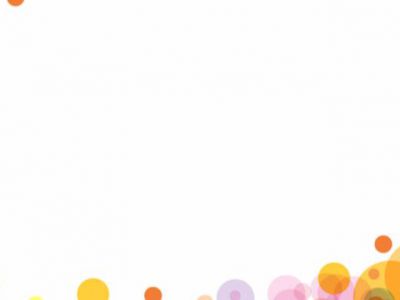 Nòi tre đâu chịu mọc congChưa lên đã nhọn như chông lạ thường.    Lưng trần phơi nắng phơi sươngCó manh áo cộc tre nhường cho con.    Măng non là búp măng nonĐã mang dáng thẳng thân tròn của tre    Năm qua đi, tháng qua điTre già măng mọc có gì lạ đâu.
                Mai sau,                Mai sau,                Mai sau...Đất xanh tre mãi xanh màu tre xanh.
Hình ảnh nòi tre không chịu mọc cong, măng non đã mang dáng thẳng thân tròn của tre
Phẩm chất con người Việt Nam ngay thẳng, thật thà
2. Em thích những hình ảnh nào về cây tre và búp măng non ? Vì sao ?
Nòi tre đâu chịu mọc cong
  Chưa lên đã nhọn như chông lạ thường
(Từ khi còn non măng đã có dáng khỏe khoắn, tính cách ngay thẳng)
Bão bùng thân bọc lấy thân
       Tay ôm, tay níu tre gần nhau thêm.
(Giống con người biết yêu thương , đùm bọc nhau)
Có manh áo cộc tre nhường cho con
(Mo tre bao quanh cây măng như chiếc áo mà cha mẹ che cho con)
Qua bài thơ này, tác giả muốn nói lên điều gì?
NỘI DUNG
Ca ngợi những phẩm chất cao đẹp của con người Việt Nam : giàu tình thương yêu, ngay thẳng, chính trực, thông qua hình tượng cây tre
3. Luyện đọc hay
Tre Việt Nam
Tre xanhXanh tự bao giờ?Chuyện ngày xưa... đã có bờ tre xanh.Thân gầy guộc, lá mong manhMà sao nên luỹ nên thành tre ơi?
Ở đâu tre cũng xanh tươiCho dù đất sỏi đất vôi bạc màu?Có gì đâu, có gì đâuMỡ màu ít, chắt dồn lâu hoá nhiềuRễ siêng không ngại đất nghèoTre bao nhiêu rễ bấy nhiêu cần cù.Vươn mình trong gió tre đuCây kham khổ vẫn hát ru lá cành.Yêu nhiều nắng nỏ trời xanhTre xanh không đứng khuất mình bóng râm.Bão bùng thân bọc lấy thânTay ôm, tay níu tre gần nhau thêm.
Thương nhau, tre chẳng ở riêngLuỹ thành từ đó mà nên hỡi người.
Chẳng may thân gãy cành rơiVẫn nguyên cái gốc truyền đời cho măng.Nòi tre đâu chịu mọc congChưa lên đã nhọn như chông lạ thường.Lưng trần phơi nắng phơi sươngCó manh áo cộc tre nhường cho con.Măng non là búp măng nonĐã mang dáng thẳng thân tròn của treNăm qua đi, tháng qua điTre già măng mọc có gì lạ đâu.
                Mai sau,                Mai sau,                Mai sau...      Đất xanh tre mãi xanh màu tre xanh.
Nguyễn Duy
MỘT SỐ CÔNG DỤNG CỦA CÂY TRE
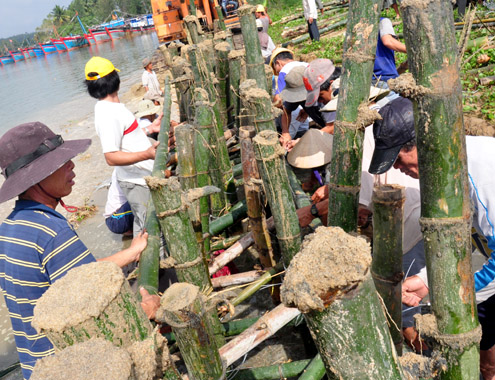 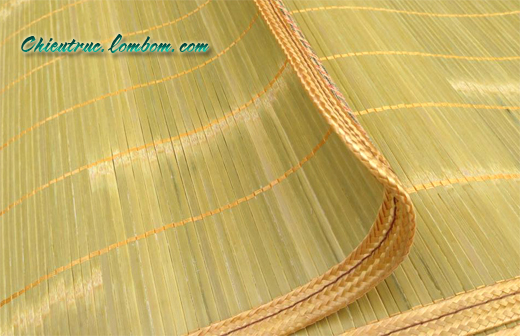 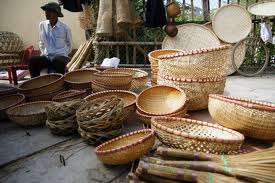 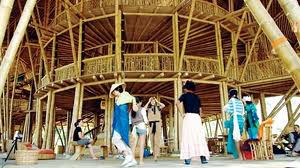 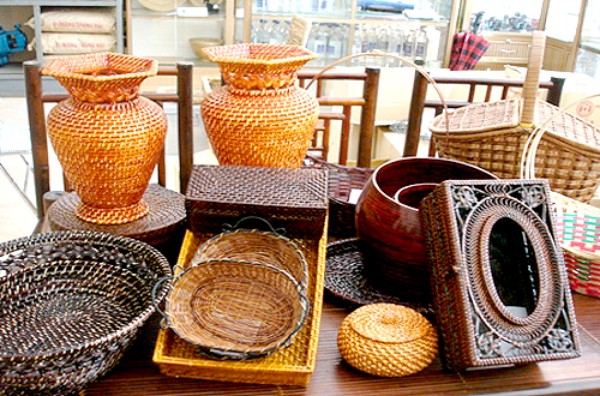 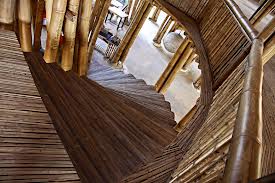 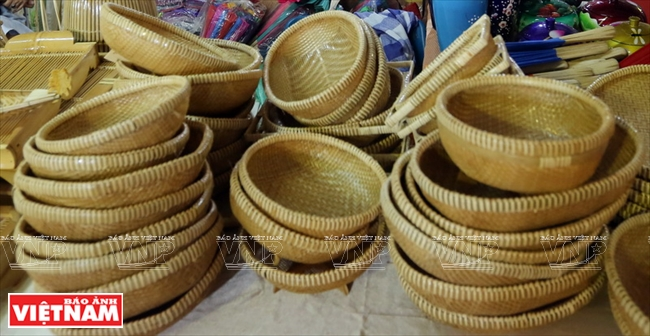 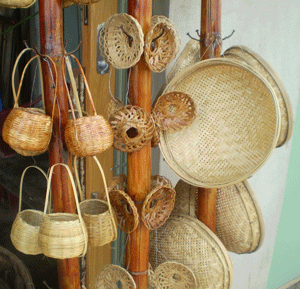 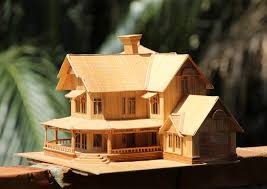 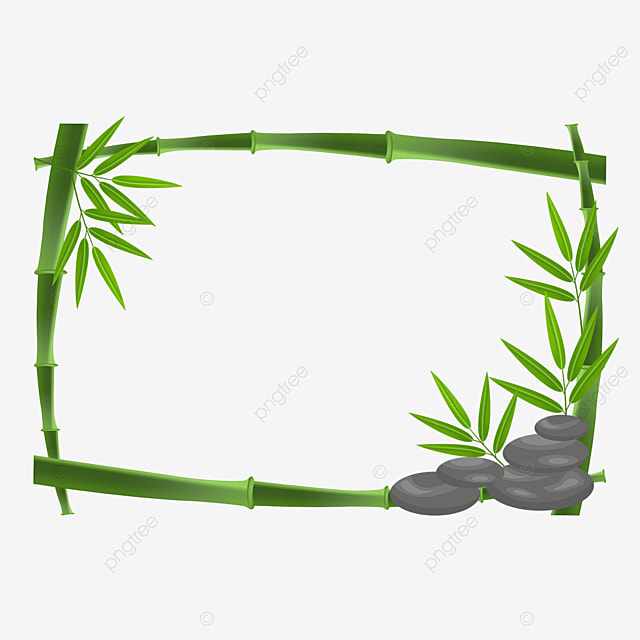 Qua bài thơ, tác giả còn muốn nhắn 
nhủ chúng ta thông điệp gì?
Trồng cây xanh, bảo vệ cây xanh, không hái lá, bẻ cành …
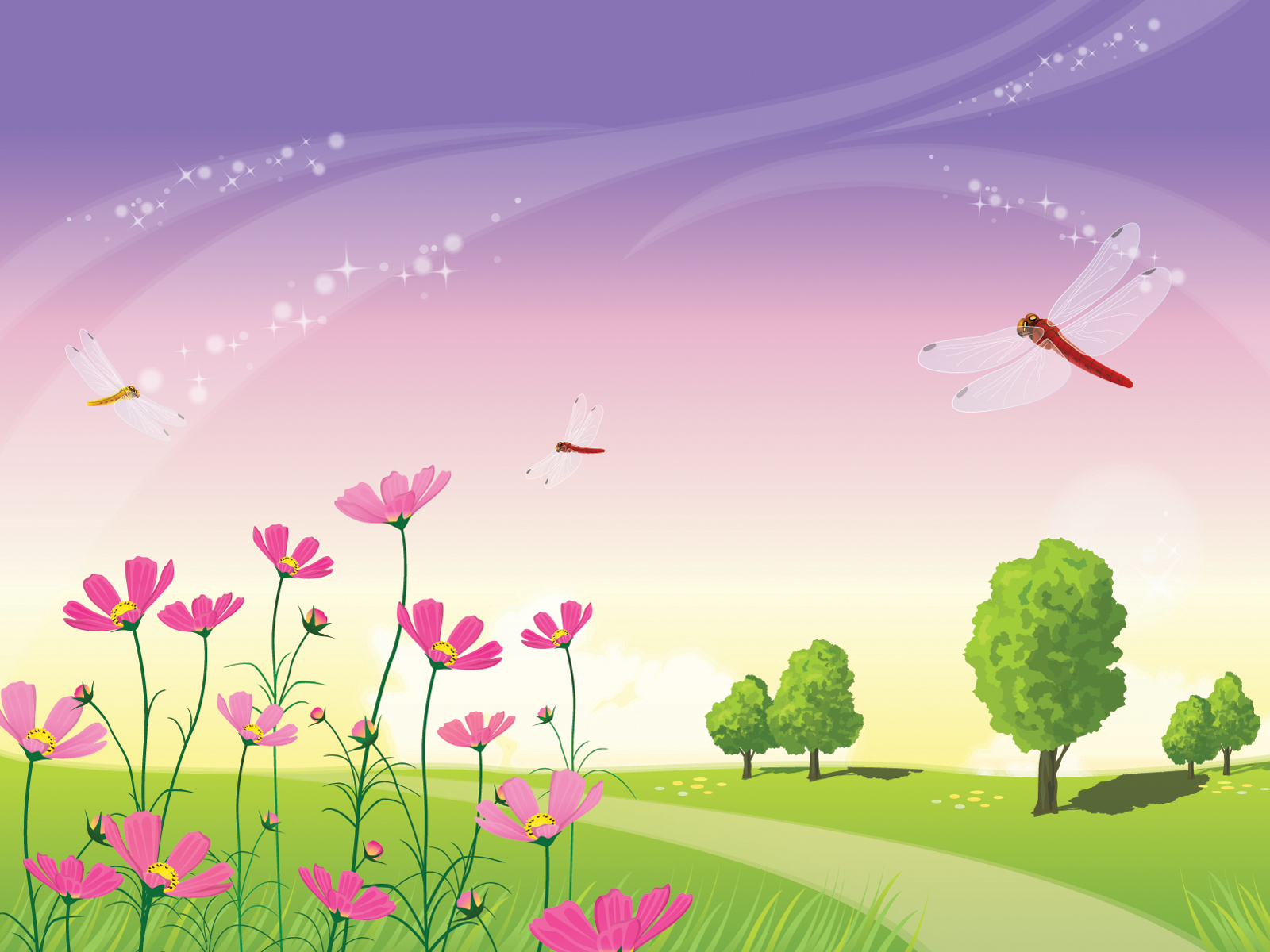 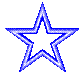 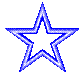 CHÚC CÁC EM 
CHĂM NGOAN, 
HỌC GIỎI